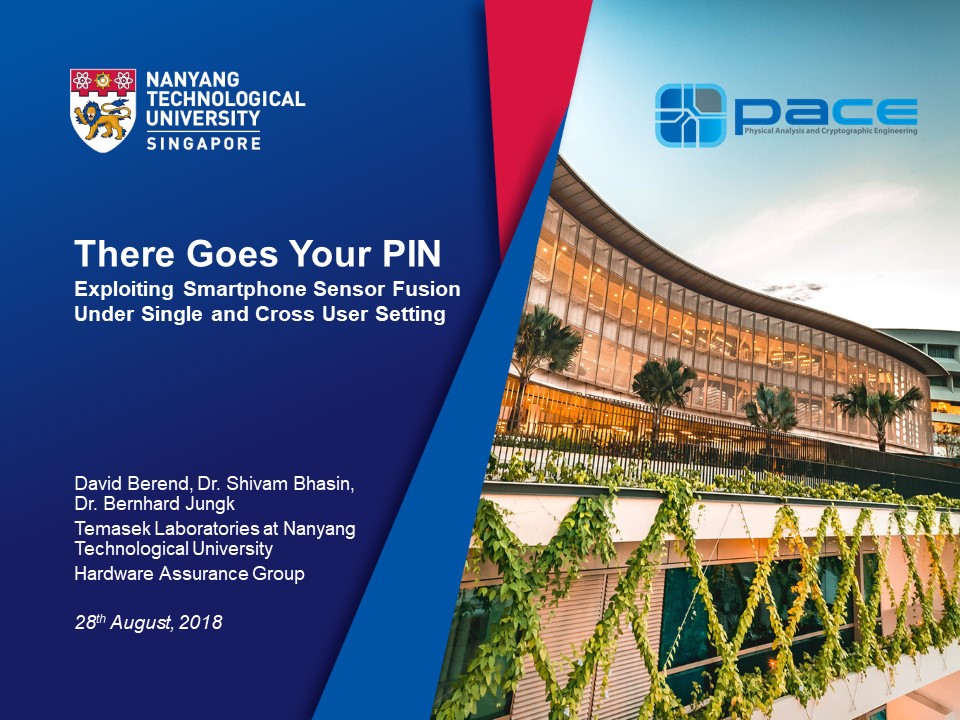 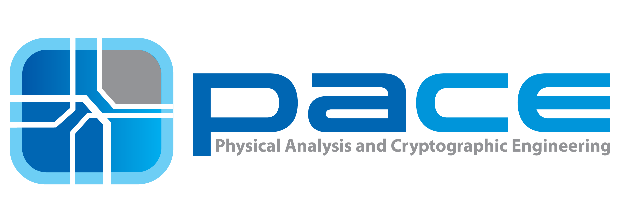 There Goes Your PINExploiting Smartphone Sensor Fusion Under Single and Cross User Setting
David Berend, Dr. Shivam Bhasin, Dr. Bernhard Jungk
Temasek Laboratories at Nanyang Technological University
Hardware Assurance Group

28th August, 2018
13th September, 2018
Background
Smartphones evolved to daily companions
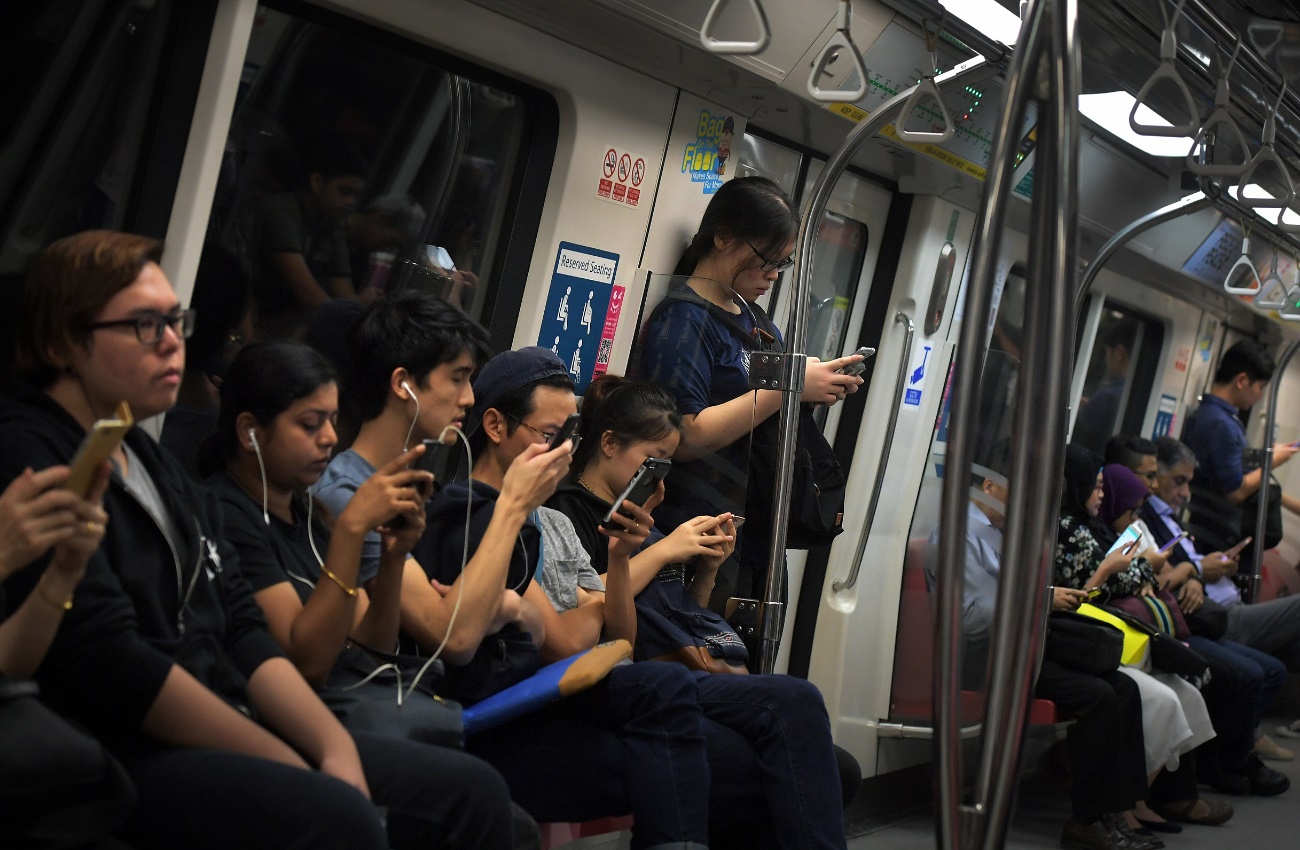 Background
Equipped with various motion and health sensors
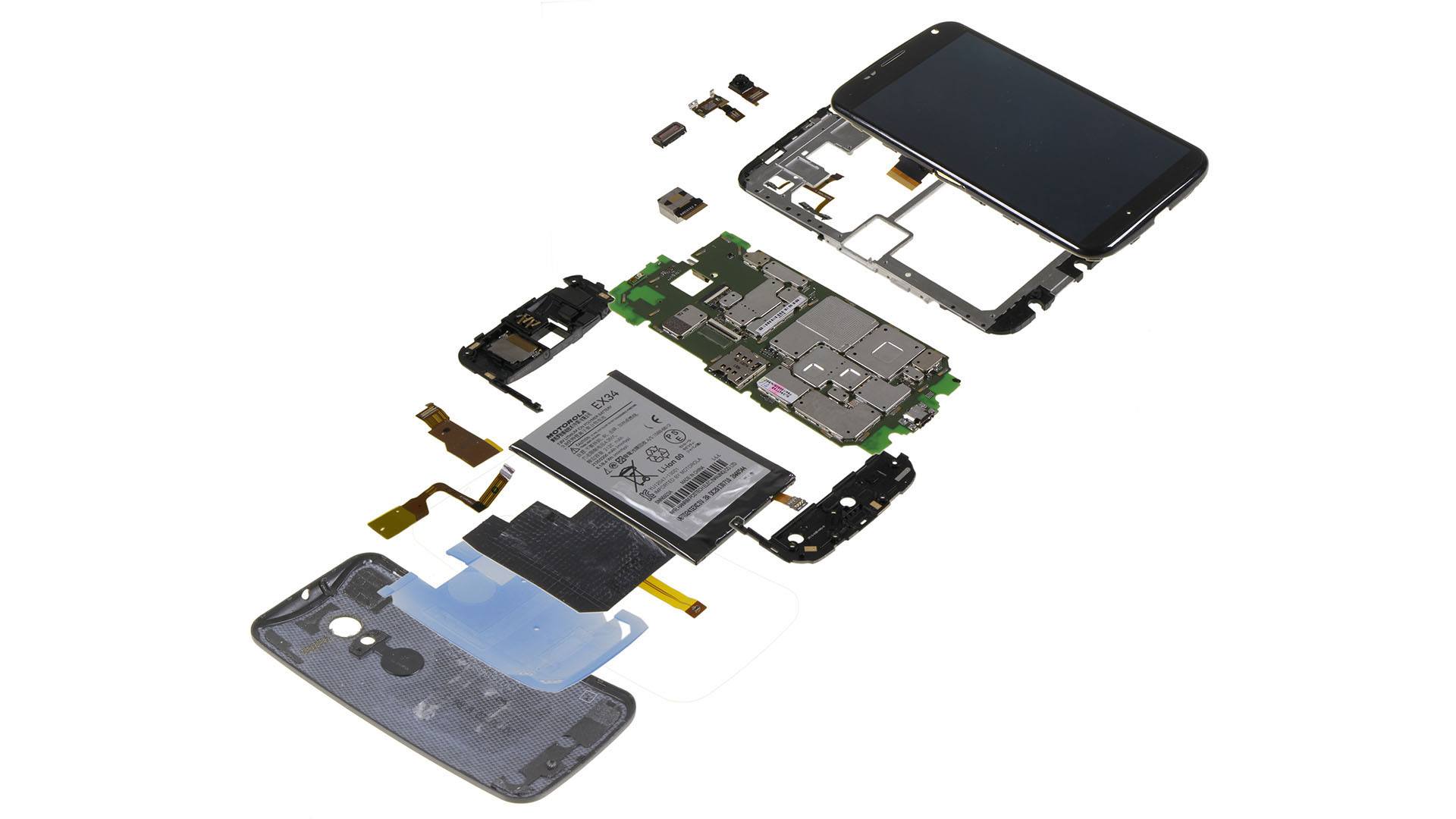 Background
Sensor data accessible without permission
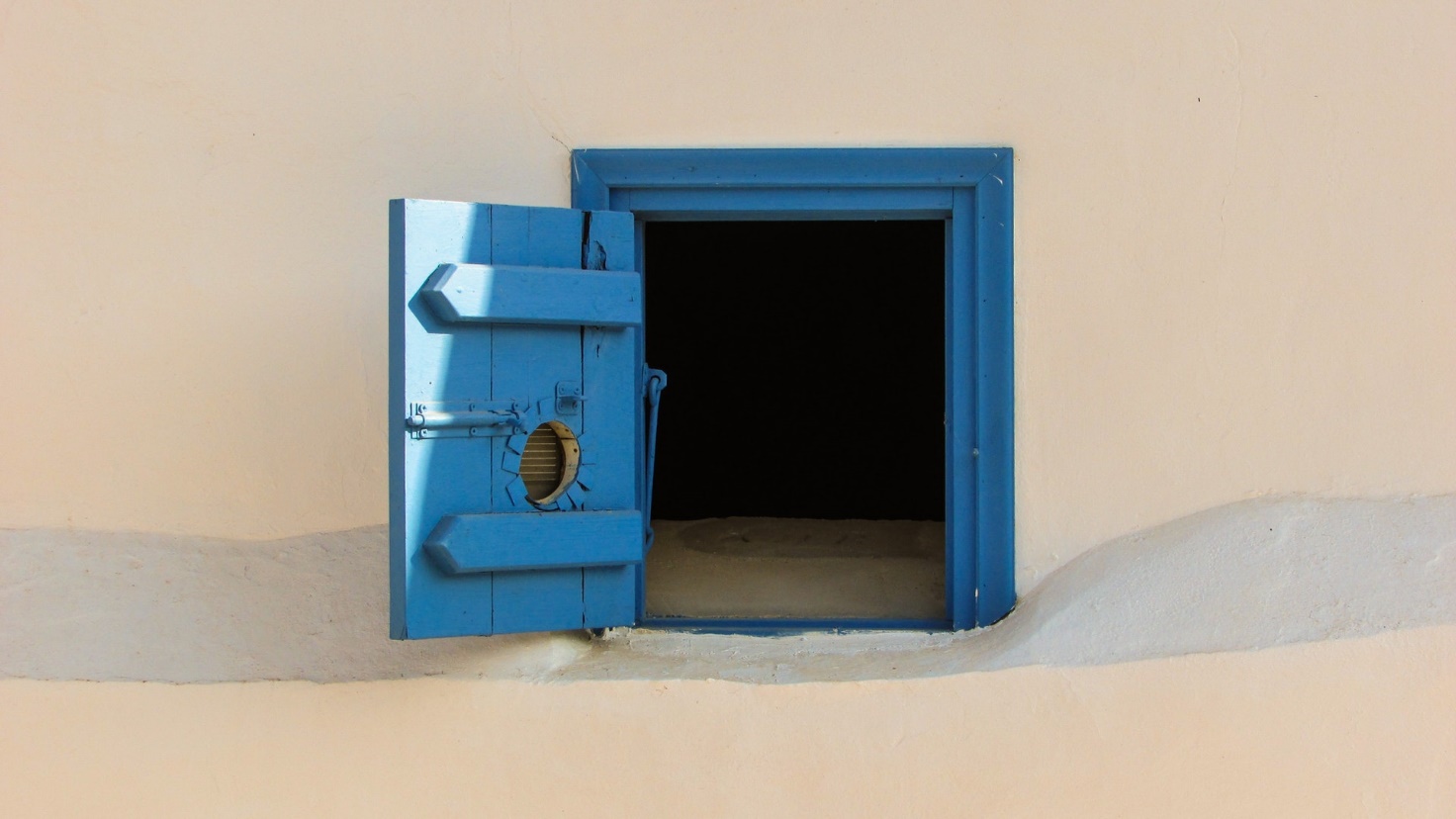 Background
Data used to gain insights on private information
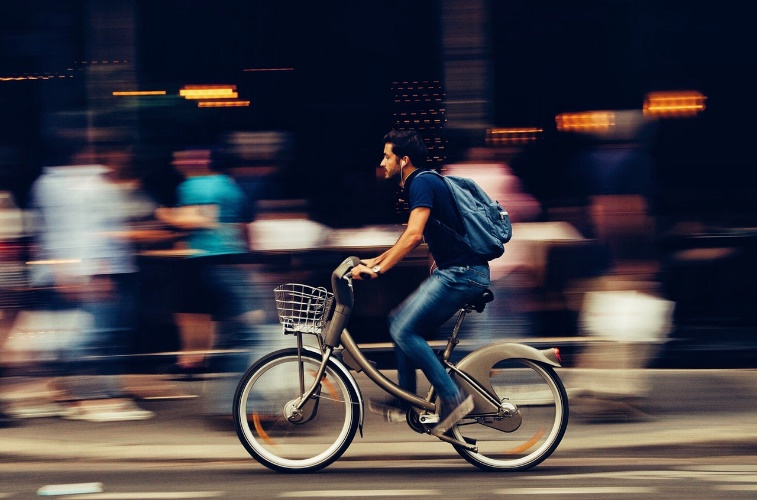 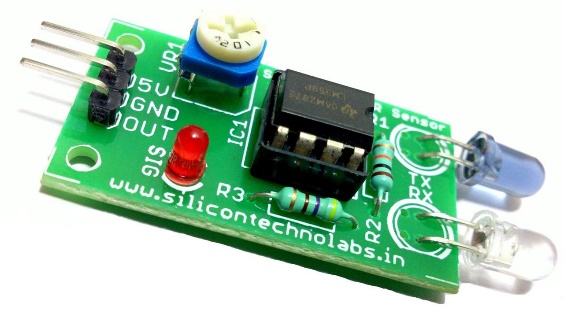 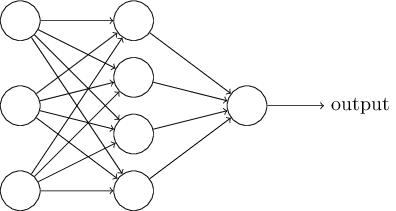 Background
Data used to gain insights on private information
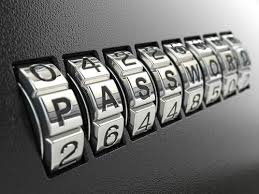 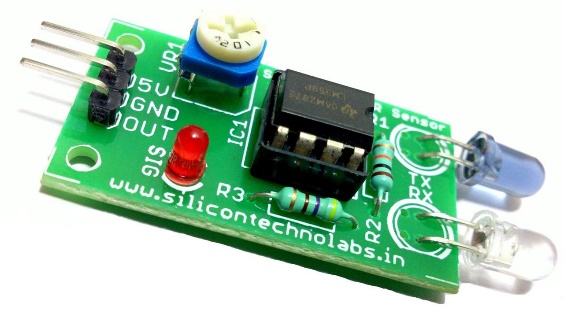 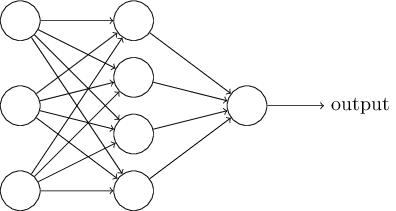 Scenario
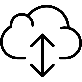 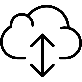 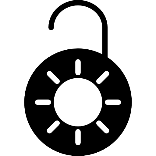 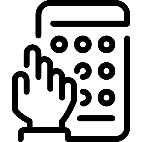 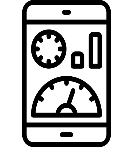 Install malicous application
Train classification system with sensor data
Measure sensors during password-input
Classify and reconstruct password
Unlock smartphone with classified password
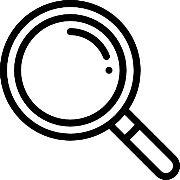 * * 8 7
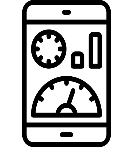 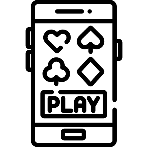 Implementation
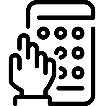 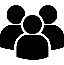 Save measured sensor data
Preprocess cut data streams
Link sensor data to keys
Train & test classifier
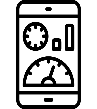 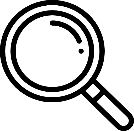 * * 8 7
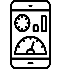 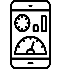 Our Approach
Previous work
This work
Four keys combined being classified
Keys classified individually
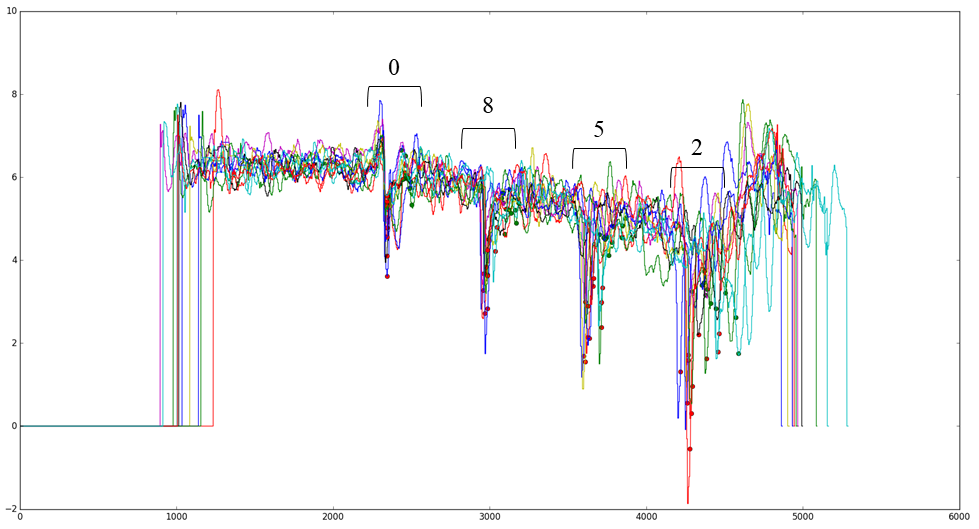 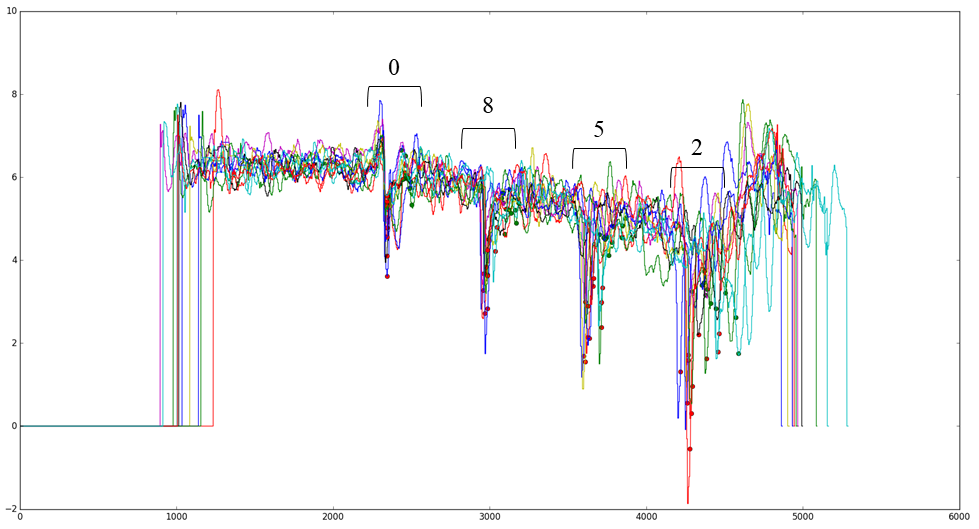 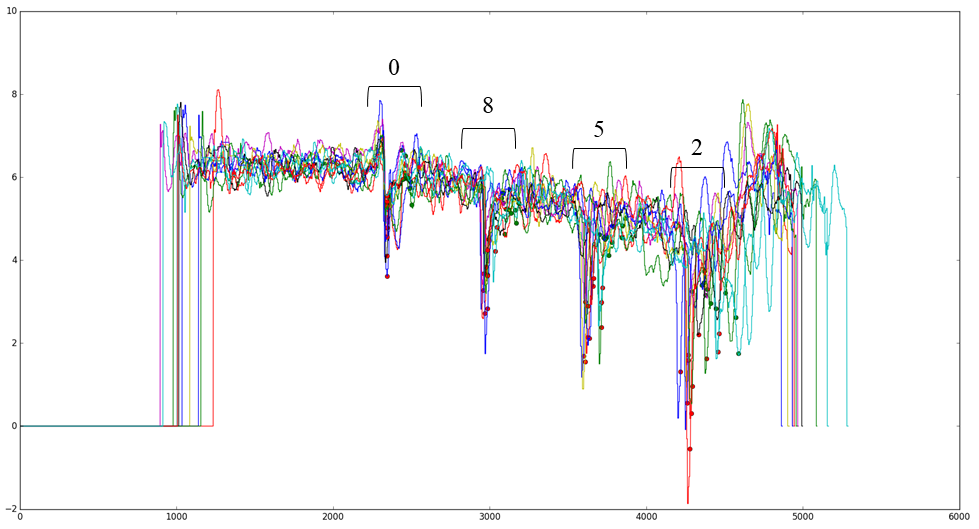 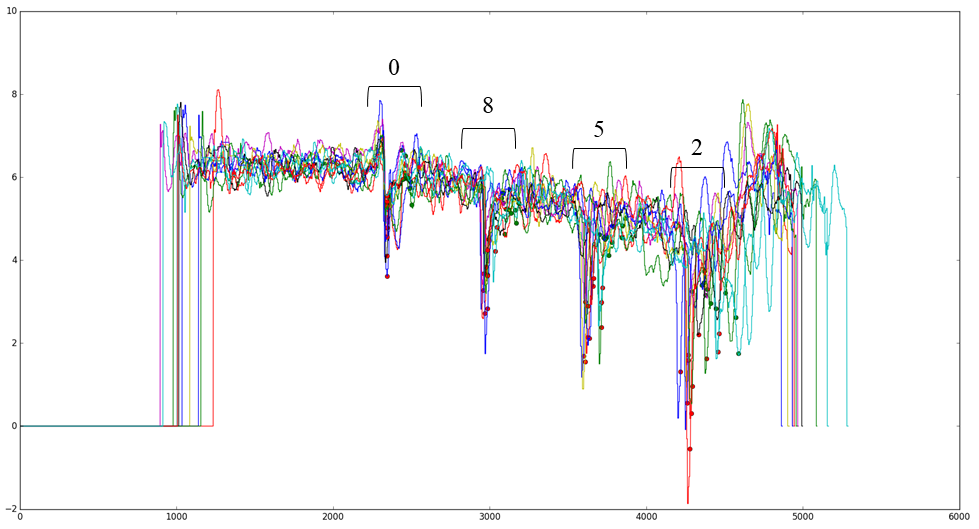 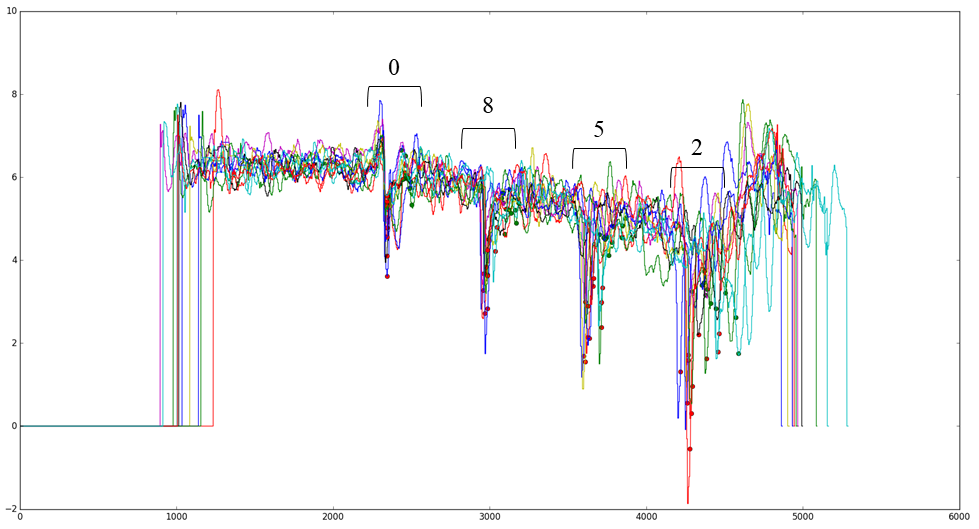 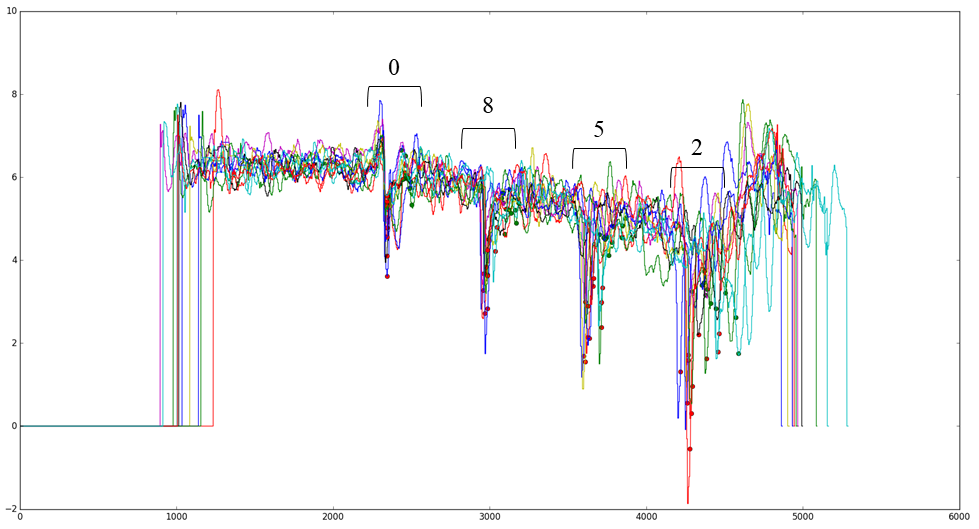 10,000 classes trainable
50 combinations trained
Tested with training data
10 classes trainable
10,000 combinations classifiable
Separate testing with ~500 recordings
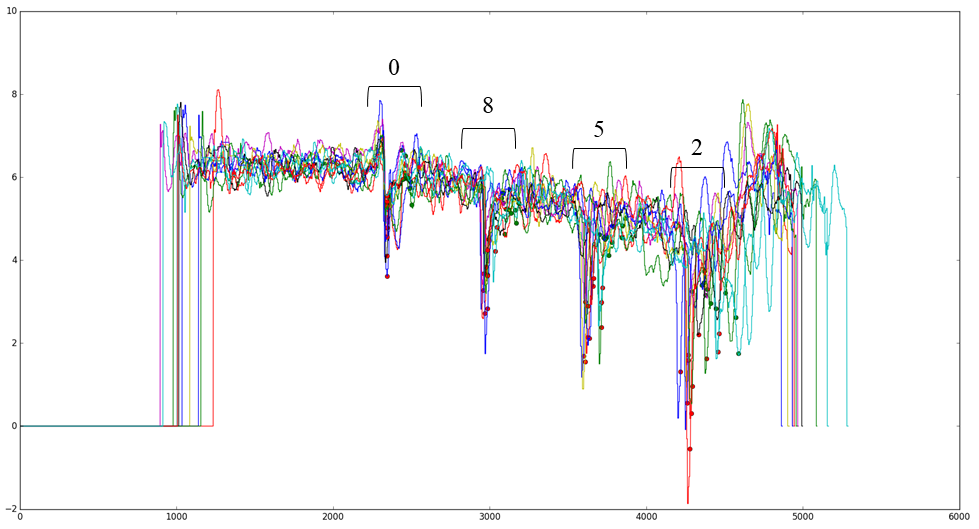 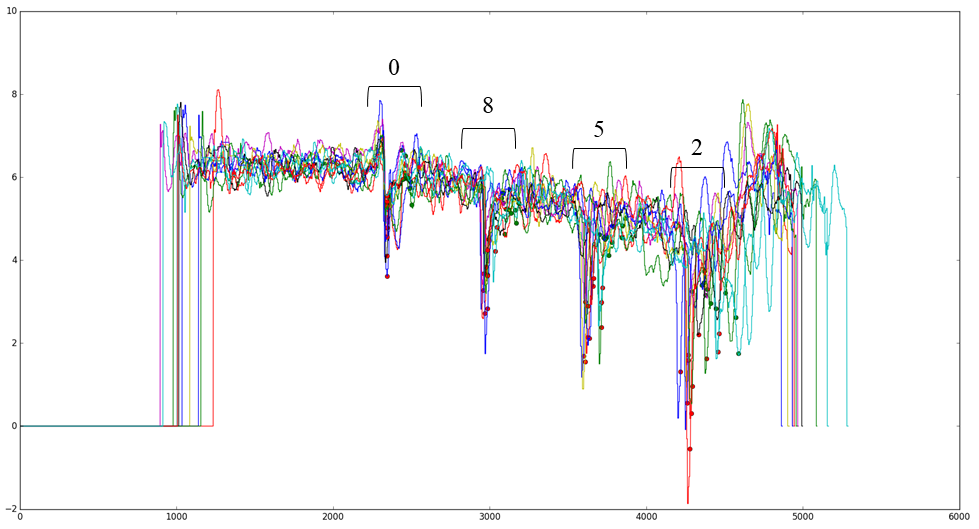 Sensor Success & Algorithmic Performance*
*accumulated success after 20 guesses
Optimization & Insights*
Enlarging the data stream of PIN‘s digit
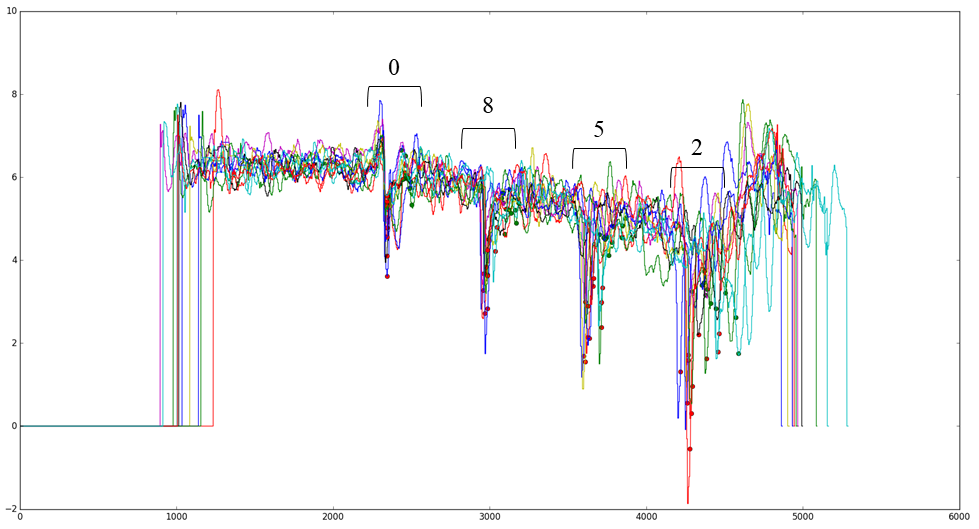 Inclusive and exclusive training
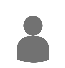 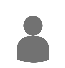 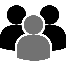 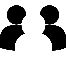 *accumulated success after 20 guesses
Further Applications
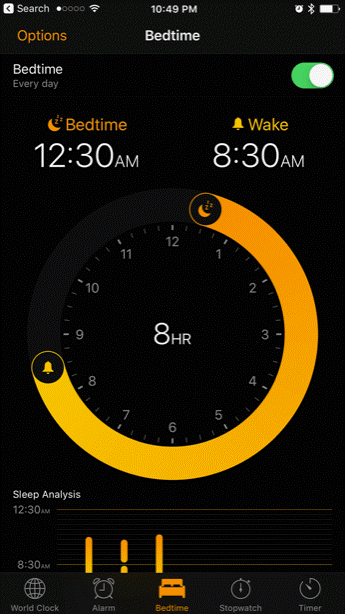 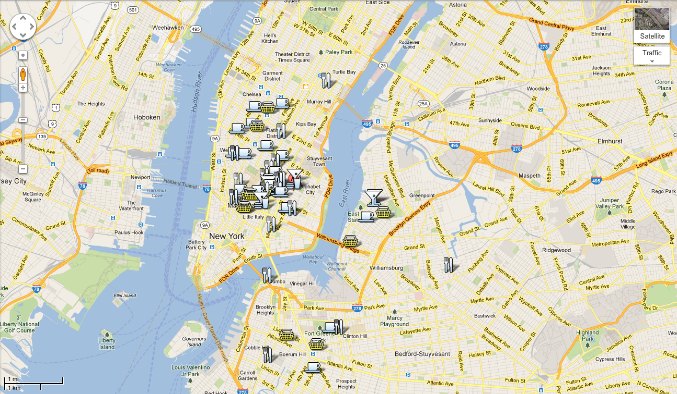 Daily 
Cycles
Behavioural Profiling
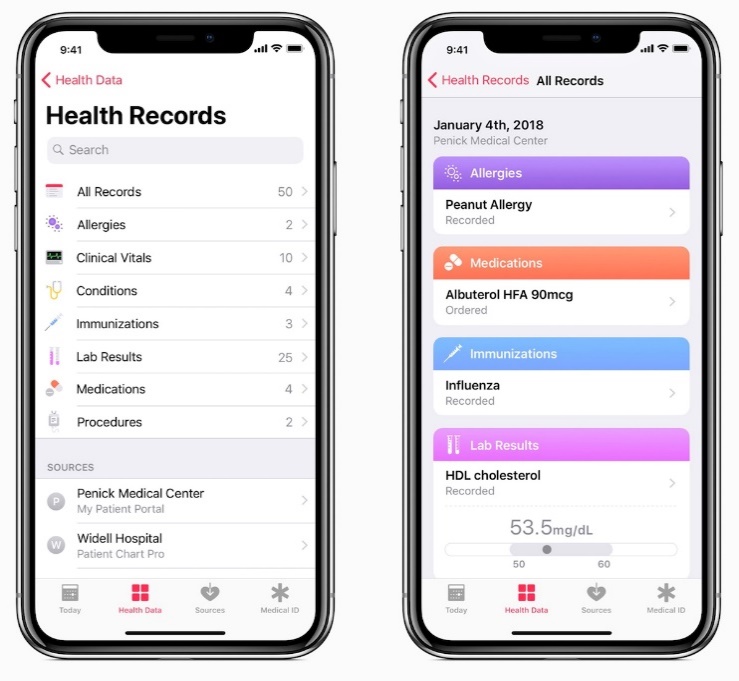 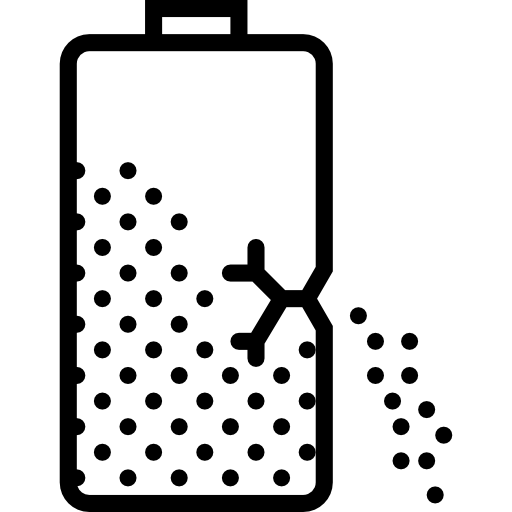 Tapping
Behaviour
Battery
Leakage
Implications of AI on Mobile Security
Mobile devices have become powerful enough to run extensive machine learning algorithms themselves
New developed sensors are highly accurate, thus reducing noise and increasing learning potential
Data accessibility is still very high, which causes an open door to private information for the public
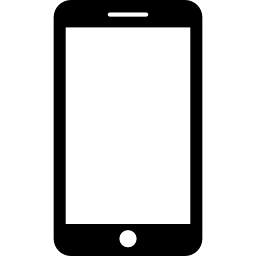 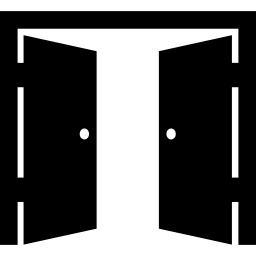 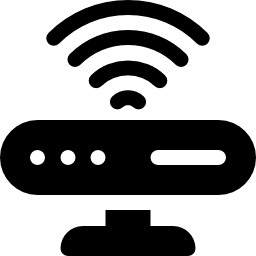 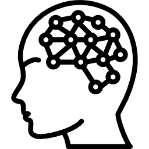 Countermeasures
Developer
OS
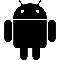 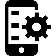 Disabling sensors during sensitive input
Fast frequency certificate
Disabling background sensor measurement
Randomised keyboard
Consumer
Manufacturer
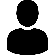 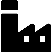 Implementing sensors with less frequency
Raising higher awareness
More permissions to grant
*accumulated success after 20 guesses
Thank You!
Q&A
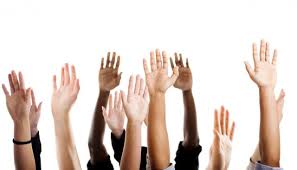